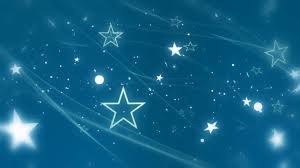 Welcome
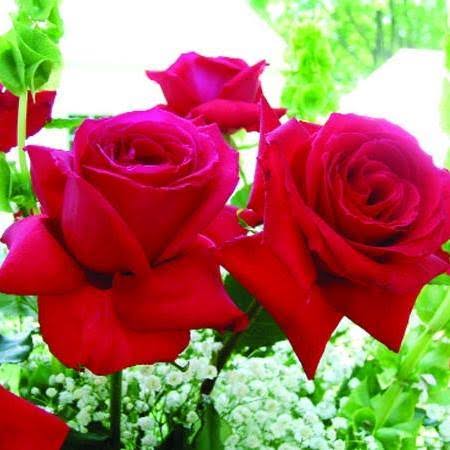 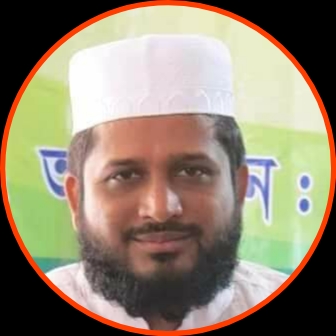 আলিম ১ম বর্ষ 
হাদিস শরীফ
১মঅধ্যায়
১ম হাদিস
সময়ঃ৪০মিনিট
পিরিয়ডঃ৩য়
পরিচিতিঃ
নামঃমুহাম্মদ আলাউদ্দিন 
সহকারী শিক্ষক (আরবি)
মাদরাসা-এ মুহাম্মদিয়া আহমদিয়া সুন্নিয়া আলিম 
সীতাকুন্ড,চট্টগ্রাম।
তোমরা নিচের ছবিতে কী দেখতে পাচ্ছো?
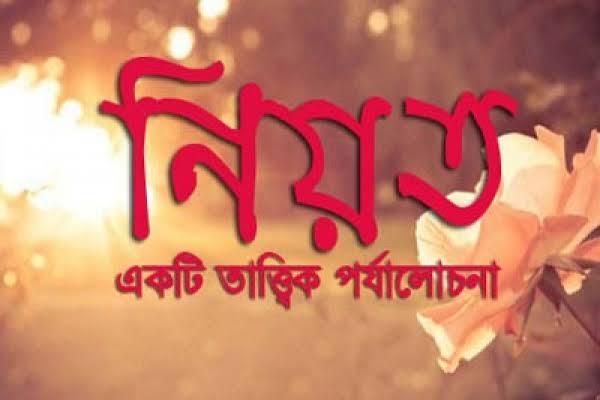 চলো আজ আমরা মিশকাতুল মাসাবিহ  এর  ০১ নং হাদিস সম্পর্কে জানব।
মূল ইবারত
عن عُمَرَ بْن الْخَطَّابِ ـ رضى الله عنه ـ قال قَالَ رَسُول اللَّهِ صلى الله عليه وسلم ‏ "‏ إِنَّمَا الأَعْمَالُ بِالنِّيَّاتِ، وَإِنَّمَا لِكُلِّ امْرِئٍ مَا نَوَى، فَمَنْ كَانَتْ هِجْرَتُهُ إِلَى الله ورسوله فهجرته الى الله ورسوله ومن كانت هجرته الى دُنْيَا يُصِيبُهَا أَوْ إِلَى امْرَأَةٍ يتزوجها فَهِجْرَتُهُ إِلَى مَا هَاجَرَ إِلَيْهِ ‏"‏‏.‏(متفق عليه)
معانى المفردات (শব্দার্থ)
الاعمال-কর্মসমূহ
نوي –সে নিয়ত /ইচ্ছা করেছে।
يصيب – সে পায়।
يتزوج –সে বিবাহ করে।
هاجر –সে হিজরত করেছে।
বাংলা অনুবাদঃ
হযরত ওমর ইবনে খাত্তাব (রা) হতে বর্ণিত, তিনি বলেন, রাসুলুল্লাহ সাল্লাল্লাহু আলাইহি ওয়াসাল্লাম-ইরশাদ করেছেন, সকল কর্ম নিয়্যতগুলোর উপর নির্ভরশীল। প্রত্যেক ব্যক্তির জন্য তাই রয়েছে, যা সে নিয়্যত করে।সুতরাং যার হিজরত আল্লাহ ও তাঁর রসূলের দিকে হবে, তার হিজরত আল্লাহ ও তাঁর রসূলের দিকে হবে। আর যার হিজরত দুনিয়া অর্জন কিংবা কোন নারীকে বিয়ে করার জন্য হবে, তার হিজরত তার দিকেই হবে, যার জন্য সে হিজরত করেছে।(বোখারী ও মুসলিম)
হযরত  উমর (রাঃ) এর জীবনী
উমর ইবনুল খাত্তাব ছিলেন ইসলামের দ্বিতীয় খলীফা এবং প্রধান সাহাবীদের অন্যতম। আবু বকর এর মৃত্যুর পর তিনি দ্বিতীয় খলীফা হিসেবে দায়িত্ব নেন। উমর ইসলামী আইনের একজন অভিজ্ঞ আইনজ্ঞ ছিলেন। ন্যায়ের পক্ষাবলম্বন করার কারণে তাকে আল-ফারুক উপাধি দেওয়া হয়। আমীরুল মু’মিনীন উপাধিটি সর্বপ্রথম তার ক্ষেত্রে ব্যবহৃত হয়েছে।
জন্ম: ৫৮৪ খৃষ্টাব্দ, মক্কা, সৌদি আরবনিহত হয়েছিলেন: ৩ নভেম্বর, ৬৪৪ খৃষ্টাব্দ, মদীনা, সৌদি আরবপূর্ণ নাম: উমর ফারুক; (আরবি: عمر بن الخطاب‎‎)মৃত্যু: ৩ নভেম্বর ৬৪৪ (২৬ জিলহজ ২৩ হিজরি)স্বামী বা স্ত্রী: Qurayba bint Abi Umayya (বিবাহ. ?–৬২৮ খৃষ্টাব্দ), আতিকা ইবনে যায়েদ।সন্তান: আবদুল্লাহ ইবনে উমর, হাফসা বিনতে উমর, Ubaid Allah ibn 'Umar, আসিম ইবনে উমর, Iyaad ibn 'Umar,
শ্রেণির কাজ
১.হযরত ওমর(রাঃ) এর জন্মসাল কত খৃস্টাব্দ?
২.হযরত ওমর(রাঃ) এর মৃত্যু সাল কত খৃস্টাব্দ ?
৩.তিনি কত তম খলিফা ছিলেন?
মূল্যায়ণ
نيات  শব্দের مفرد কী?
ما نوي এর শাব্দিক অর্থ কী? 
متفق عليه এর শাব্দিক অর্থ কী?
বাড়ির কাজ
হযরত ওমর (রাঃ) এর জীবনী সংক্ষিপ্তাকারে লিখ।
ধন্যবাদ।